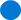 Sales | Make a customized pitch (Copilot for Sales)
Copilot for Sales (includes Copilot for Microsoft 365)
Extend
Revenue per sale
Close rate
Opportunities pursued
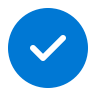 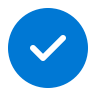 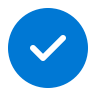 Value benefit
KPIs impacted
Revenue growth
Employee experience
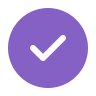 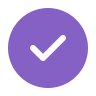 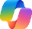 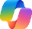 Copilot1
+Copilot for Sales
Copilot2
1. Prepare for discovery session
2. Research the company
3. Review interactions
Collaborate with your team to prepare for the customer discovery session by using Microsoft Copilot in Loop to generate ideas and enhance collaboration.
Validate your ideas and learn more about your customer by asking Copilot to summarize their online annual report. Prompt Copilot2 for a summary of the account, pulling in CRM insights.
Prompt Copilot to create a bulleted list of notes prior to the meeting using recent customer email threads to understand the customer asks. Have Copilot prepare a script for the call.
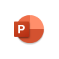 Copilot in PowerPoint
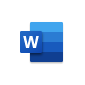 Copilot in Word
Copilot in Loop
Benefit: Collaborate as a team using Copilot as a key contributor of creative ideas.
Benefit: Rapidly pulling information such as IT spending changes and new product releases from lengthy documents can save time and deepen knowledge.
Benefit: Save time searching for information in chats and emails and get a more complete picture than you may have if you quickly scanned the threads.
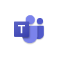 Copilot in Teams+Copilot for Sales
Try in Copilot Lab: Brainstorm strategies
Try in Copilot Lab: Prep for that meeting
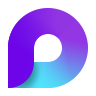 6. Create the proposal
5. Summarize the meeting
4. Update the sales presentation
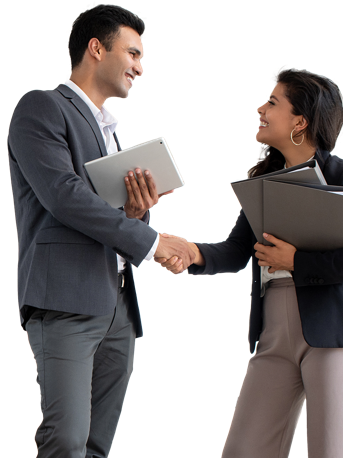 Create the final proposal by prompting Copilot in Word to generate a draft, adding information from the customer meeting to the prompt to enhance the draft.
c
Use Copilot in PowerPoint to add a new slide to the presentation deck tailored to the specific interests and needs of the customer using details from the email summary and visuals relevant to their industry.
Benefit: Improve the quality of the proposal by asking Copilot to make improvements and focus on specific topics.
Benefit: Avoid listening to meeting recordings and spend that time improving the proposal.
Benefit: Quickly personalize pitch presentations with talking points and data specific to your customer.
Try in Copilot Lab: Improve this document
Try in Copilot Lab: Summarize meetings and videos
Try in Copilot Lab: Add a slide
1Access Copilot at copilot.microsoft.com or the Microsoft Copilot mobile app and set toggle to “Web”.
2Access Copilot at copilot.microsoft.com, the Microsoft Copilot mobile app, or the Copilot app in Teams, and set toggle to “Work”.
The content in this example scenario is for demonstration purposes only. You should evaluate how Copilot aligns with your organization’s business processes, regulatory requirements, and responsible AI principles.